The Miller’s TalePrologue
Backstory:

The Knight just told his story about Knights and Damsels and nice things like that (nice = boring)

The Miller is bored and when the Host asks who wants to go next he says he will tell a story that will be better than the Knight’s Tale. 

Of course, the Miller is SUPER drunk, so you can imagine his story is a little less politically correct.

Alright. It’s WAY less politically correct.
When that the Knight had thus his tale toldIn all the rout was neither young nor old,That he not said it was a noble story,And worthy to be *drawen to memory*; 		*recorded*And *namely the gentles* every one. 		*especially the gentlefolk*Our Host then laugh'd and swore, "So may I gon,* 	*prosperThis goes aright; *unbuckled is the mail;* 		*the budget is opened*Let see now who shall tell another tale:For truely this game is well begun.

Now telleth ye, Sir Monk, if that ye conne*, 		*knowSomewhat, to quiten* with the Knighte's tale." 	*matchThe Miller that fordrunken was all pale,So that unnethes* upon his horse he sat, 		*with difficultyHe would avalen* neither hood nor hat, 		*uncoverNor abide* no man for his courtesy, 			*give way toBut in Pilate's voice he gan to cry,And swore by armes, and by blood, and bones,"I can a noble tale for the nones* 			*occasion,With which I will now quite* the Knighte's tale." 	*match
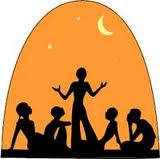 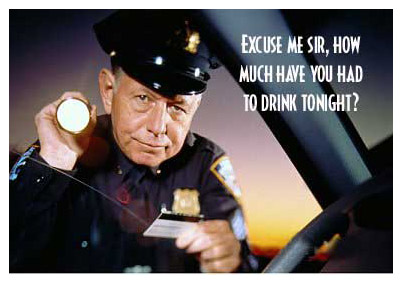 Our Host saw well how drunk he was of ale,And said; "Robin, abide, my leve* brother, 		*dearSome better man shall tell us first another:Abide, and let us worke thriftily."By Godde's soul," quoth he, "that will not I,For I will speak, or elles go my way!"Our Host answer'd; "*Tell on a devil way*; 		*devil take you!*Thou art a fool; thy wit is overcome.""Now hearken," quoth the Miller, "all and some:But first I make a protestatioun.That I am drunk, I know it by my soun':And therefore if that I misspeak or say,*Wite it* the ale of Southwark, I you pray: 		*blame it on*
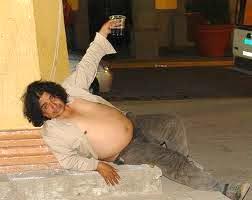 For I will tell a legend and a lifeBoth of a carpenter and of his wife,How that a clerk hath *set the wrighte's cap*." 	*fooled the carpenter*
The Reeve answer'd and saide, "*Stint thy clap*, 	*hold your tongue*Let be thy lewed drunken harlotry.It is a sin, and eke a great follyTo apeiren* any man, or him defame, 		*injureAnd eke to bringe wives in evil name.

Thou may'st enough of other thinges sayn."This drunken Miller spake full soon again,And saide, "Leve brother Osewold,Who hath no wife, he is no *cuckold.			*dude with a cheating wifeBut I say not therefore that thou art one;There be full goode wives many one.Why art thou angry with my tale now?I have a wife, pardie, as well as thou,Yet *n'old I*, for the oxen in my plough, 		*I would not*Taken upon me more than enough,To deemen* of myself that I am one; 			*judgeI will believe well that I am none.
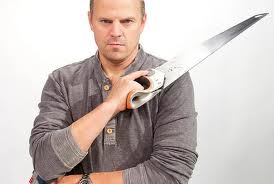 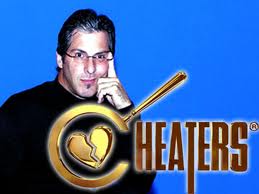 An husband should not be inquisitiveOf Godde's privity, nor of his wife.So he may finde Godde's foison* there, 		*treasureOf the remnant needeth not to enquere.“

What should I more say, but that this MillereHe would his wordes for no man forbear,But told his churlish* tale in his mannere; 		*boorish, rudeMe thinketh, that I shall rehearse it here.And therefore every gentle wight I pray,For Godde's love to deem not that I sayOf evil intent, but that I must rehearseTheir tales all, be they better or worse,Or elles falsen* some of my mattere. 			*falsifyAnd therefore whoso list it not to hear,Turn o'er the leaf, and choose another tale;For he shall find enough, both great and smale,Of storial* thing that toucheth gentiless, 		*historical, trueAnd eke morality and holiness.
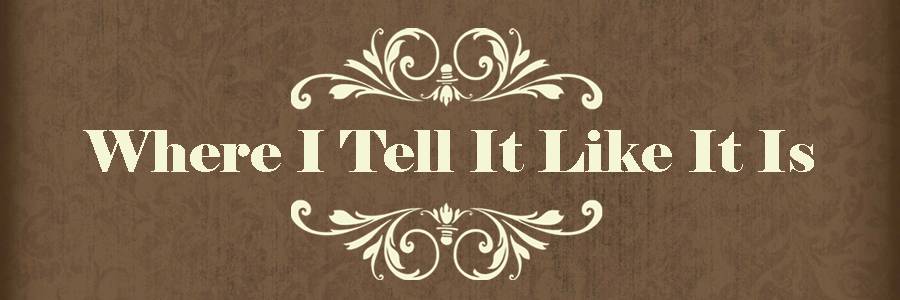 Blame not me, if that ye choose amiss.The Miller is a churl, ye know well this,So was the Reeve, with many other mo',And harlotry* they tolde bothe two. 				*ribald tales*Avise you* now, and put me out of blame; 			*be warned*And eke men should not make earnest of game*. 		*jest, fun
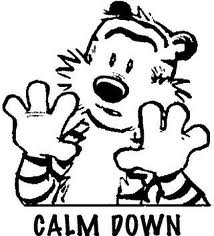 Miller’s Prologue Recap (20 pts)
Who does the Host ask to tell the next tale? (Hint: It's not the Miller)

Why is the Miller all pale and why is he having trouble keeping in the saddle as the pilgrims ride?

How does the Miller say his tale will compare to the Knight’s Tale?

If the Miller misspeaks or says anything wrongly, what does he ask the audience to blame?
His writer
His Ale
The time of day
His tiny horse

Why does the narrator say he "must" recount what the Miller said, even though his story is a "harlotrye"?
The Miller’s Tale
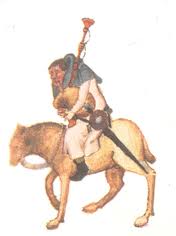 Or...
The Tale of Why you shouldn’t leave your sexy wife alone, believe in Astrology, or Trust people named Nicholas in general
Whilom there was dwelling in OxenfordA riche gnof*, that *guestes held to board*, 		*miser *took in boarders*And of his craft he was a carpenter.With him there was dwelling a poor scholer,Had learned art, but all his fantasyWas turned for to learn astrology.He coude* a certain of conclusions 			*knewTo deeme* by interrogations, 				*determineIf that men asked him in certain hours,When that men should have drought or elles show'rs:Or if men asked him what shoulde fallOf everything, I may not reckon all.

This clerk was called Hendy* Nicholas; 			*gentle, handsomeOf derne* love he knew and of solace; 			*secret, earnestAnd therewith he was sly and full privy,And like a maiden meek for to see.A chamber had he in that hostelryAlone, withouten any company,Full *fetisly y-dight* with herbes swoot*, 			*neatly decorated*And he himself was sweet as is the root 			*sweetOf liquorice, or any setewall*. 				*valerian
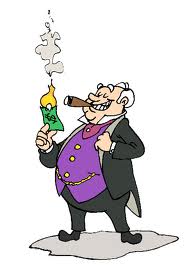 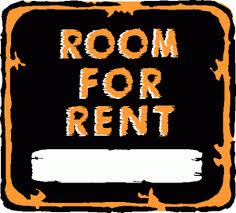 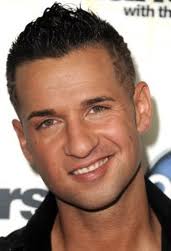 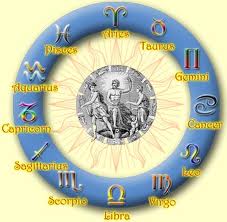 His Almagest, and bookes great and small,His astrolabe, belonging to his art,His augrim stones, layed fair apartOn shelves couched* at his bedde's head, 		*laid, setHis press y-cover'd with a falding* red. 		*coarse clothAnd all above there lay a gay psalt'ryOn which he made at nightes melody,So sweetely, that all the chamber rang:And Angelus ad virginem he sang.

And after that he sung the kinge's note;Full often blessed was his merry throat.And thus this sweete clerk his time spentAfter *his friendes finding and his rent.* 		*Attending to his friends,                                                   				and providing for the                                                    				cost of his lodging*This carpenter had wedded new a wife,Which that he loved more than his life:Of eighteen year, I guess, she was of age.
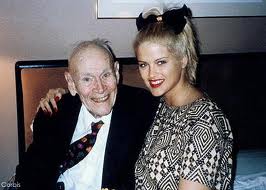 Jealous he was, and held her narr'w in cage,For she was wild and young, and he was old,And deemed himself belike* a cuckold. 			*perhapsHe knew not Cato, for his wit was rude,That bade a man wed his similitude.Men shoulde wedden after their estate,For youth and eld* are often at debate. 			*ageBut since that he was fallen in the snare,He must endure (as other folk) his care.

Fair was this younge wife, and therewithalAs any weasel her body gent* and small. 			*slim, neatA seint* she weared, barred all of silk, 			*girdleA barm-cloth* eke as white as morning milk 			*apronUpon her lendes*, full of many a gore**. 			*loins **plait
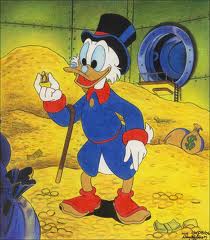 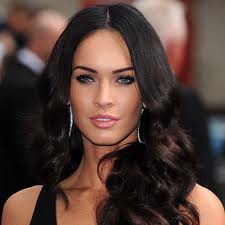 White was her smock*, and broider'd all before, 		*robe or gownAnd eke behind, on her collar aboutOf coal-black silk, within and eke without.The tapes of her white volupere* 				*head-kerchiefWere of the same suit of her collere;Her fillet broad of silk, and set full high:And sickerly* she had a likerous** eye. 			*certainly **lasciviousFull small y-pulled were her browes two,And they were bent*, and black as any sloe. 		*arched

She was well more *blissful on to see* 			*pleasant to look upon*Than is the newe perjenete* tree; 			*young pear-treeAnd softer than the wool is of a wether.And by her girdle hung a purse of leather,Tassel'd with silk, and *pearled with latoun*. 		*set with brass pearls*In all this world to seeken up and downThere is no man so wise, that coude thenche* 		*fancy, think ofSo gay a popelot*, or such a wench. 			*puppet
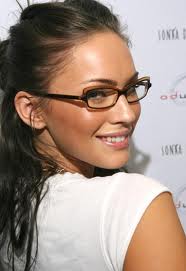 Full brighter was the shining of her hue,Than in the Tower the noble* forged new. 			*a gold coinBut of her song, it was as loud and yern*, 			*lively As any swallow chittering on a bern*. *barnThereto* she coulde skip, and *make a game* 		*also *romp*As any kid or calf following his dame.Her mouth was sweet as braket or as methe* 		*meadOr hoard of apples, laid in hay or heath.
Wincing* she was as is a jolly colt, 				*skittishLong as a mast, and upright as a bolt.A brooch she bare upon her low collere,As broad as is the boss of a bucklere.Her shoon were laced on her legges high;She was a primerole,* a piggesnie, 				*primroseFor any lord t' have ligging* in his bed, 			*lyingOr yet for any good yeoman to wed.
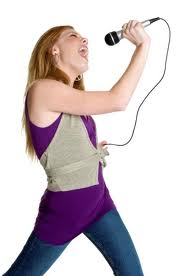 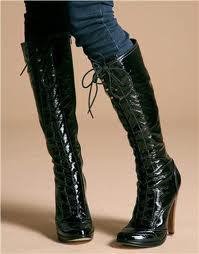 Now, sir, and eft* sir, so befell the case, 		*againThat on a day this Hendy NicholasFell with this younge wife to rage* and play, 		*toy, play the rogueWhile that her husband was at Oseney,As clerkes be full subtle and full quaint.And privily he caught her by the queint,* 		*cuntAnd said; "Y-wis,* but if I have my will, 		*assuredlyFor *derne love of thee, leman, I spill."* 		*for earnest love of theeAnd helde her fast by the haunche bones, 		my mistress, I perish*And saide "Leman, love me well at once,Or I will dien, all so God me save.“


And she sprang as a colt doth in the trave:And with her head she writhed fast away,And said; "I will not kiss thee, by my fay*. 		*faithWhy let be," quoth she, "let be, Nicholas,Or I will cry out harow and alas!Do away your handes, for your courtesy."
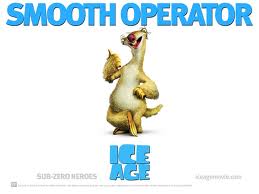 This Nicholas gan mercy for to cry,And spake so fair, and proffer'd him so fast,That she her love him granted at the last,And swore her oath by Saint Thomas of Kent,That she would be at his commandement,When that she may her leisure well espy."My husband is so full of jealousy,That but* ye waite well, and be privy, 			*unlessI wot right well I am but dead," quoth she.

"Ye muste be full derne* as in this case." 			*secret"Nay, thereof care thee nought," quoth Nicholas:"A clerk had *litherly beset his while*, 		*ill spent his time**But if* he could a carpenter beguile.“		 	*unlessAnd thus they were accorded and y-swornTo wait a time, as I have said beforn.When Nicholas had done thus every deal*, 			*whitAnd thwacked her about the lendes* well, 			*loinsHe kiss'd her sweet, and taketh his psalt'ryAnd playeth fast, and maketh melody.
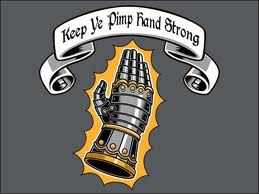 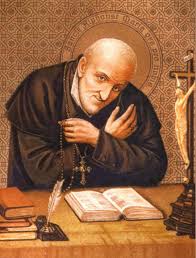 Then fell it thus, that to the parish church,Of Christe's owen workes for to wirch*, 		*workThis good wife went upon a holy day;Her forehead shone as bright as any day,So was it washen, when she left her werk.

Now was there of that church a parish clerk,The which that was y-cleped Absolon.Curl'd was his hair, and as the gold it shone,And strutted* as a fanne large and broad; 		*stretchedFull straight and even lay his jolly shode*. 		*head of hairHis rode* was red, his eyen grey as goose, 		*complexionWith Paule's windows carven on his shoes In hosen red he went full fetisly*. 			*daintily, neatlyY-clad he was full small and properly,All in a kirtle* of a light waget*; 			*girdle **sky blueFull fair and thicke be the pointes set,And thereupon he had a gay surplice,As white as is the blossom on the rise*. 		*twig
A merry child he was, so God me save;Well could he letten blood, and clip, and shave,And make a charter of land, and a quittance.In twenty manners could he trip and dance,After the school of Oxenforde tho*, 				*thenAnd with his legges caste to and fro;And playen songes on a small ribible*; 			*fiddleThereto he sung sometimes a loud quinible* 			*trebleAnd as well could he play on a gitern.* 			*guitar
In all the town was brewhouse nor tavern,That he not visited with his solas*, 				*mirth, sportThere as that any *garnard tapstere* was. 		*licentious barmaid*But sooth to say he was somedeal squaimous* 		*squeamishOf farting, and of speeche dangerous.This Absolon, that jolly was and gay,Went with a censer on the holy day,Censing* the wives of the parish fast; 			*burning incense forAnd many a lovely look he on them cast,And namely* on this carpenter's wife: 			*especiallyTo look on her him thought a merry life.
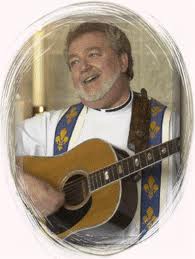 Miller Check #116 Points
Who is living with the carpenter?


Why is the carpenter suspicious of men around his wife?


What is Nicholas thinking about?


How does Chaucer describe the Carpenter’s Wife?
Characters so far
The Carpenter
Really old
Owns the house where Nicholas is living
Is married to Alisoun

The Carpenter’s Wife (Alisoun)
Really young
Has the hots for Nicholas

Nicholas the Clerk
Works for the Carpentera
Lives in the same house as Alisoun and the Carpenter
Studies Astrology
Really horny for Alisoun

Absolom the Church Clerk
Works for the local church
Plays a lot of music
Doesn’t really have a chance with Alisoun
Also, really horny for Alisoun
She was so proper, and sweet, and likerous.I dare well say, if she had been a mouse,And he a cat, he would *her hent anon*. 			*have soon caught her*This parish clerk, this jolly Absolon,Hath in his hearte such a love-longing!That of no wife took he none offering;For courtesy he said he woulde none.The moon at night full clear and brighte shone,And Absolon his gitern hath y-taken,For paramours he thoughte for to waken,And forth he went, jolif* and amorous, 			*joyousTill he came to the carpentere's house,A little after the cock had y-crow,And *dressed him* under a shot window, 			*stationed himself.*

That was upon the carpentere's wall.He singeth in his voice gentle and small;"Now, dear lady, if thy will be,I pray that ye will rue* on me;" 				*take pityFull well accordant to his giterning.
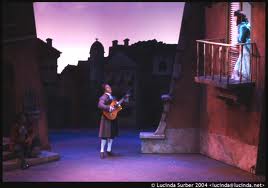 [Speaker Notes: WE STOPPED HERE]
This carpenter awoke, and heard him sing,And spake unto his wife, and said anon,“What Alison, hear'st thou not Absolon,That chanteth thus under our bower* wall?" 			*chamberAnd she answer'd her husband therewithal;"Yes, God wot, John, I hear him every deal."This passeth forth; what will ye bet* than well? 		*better

From day to day this jolly AbsolonSo wooeth her, that him is woebegone.He waketh all the night, and all the day,To comb his lockes broad, and make him gay.He wooeth her *by means and by brocage*, 	*by presents and by agents*And swore he woulde be her owen page.

He singeth brokking* as a nightingale. 		*quaveringHe sent her piment, mead, and spiced ale,And wafers* piping hot out of the glede**: 		*cakes **coalsAnd, for she was of town, he proffer'd meed.For some folk will be wonnen for richess,And some for strokes, and some with gentiless.
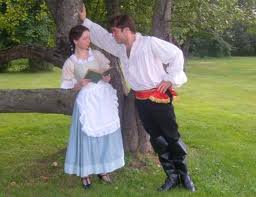 Sometimes, to show his lightness and mast'ry,He playeth Herod on a scaffold high.But what availeth him as in this case?So loveth she the Hendy Nicholas,That Absolon may *blow the bucke's horn*: 		*"go whistle"*He had for all his labour but a scorn.
And thus she maketh Absolon her ape,And all his earnest turneth to a jape*. 		*jestFull sooth is this proverb, it is no lie;Men say right thus alway; the nighe slyMaketh oft time the far lief to be loth. For though that Absolon be wood* or wroth 		*madBecause that he far was from her sight,This nigh Nicholas stood still in his light.Now bear thee well, thou Hendy Nicholas,For Absolon may wail and sing "Alas!"
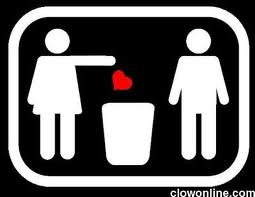 And so befell, that on a SaturdayThis carpenter was gone to Oseney,And Hendy Nicholas and AlisonAccorded were to this conclusion,That Nicholas shall *shape him a wile* 		*devise a stratagem*The silly jealous husband to beguile;And if so were the game went aright,She shoulde sleepen in his arms all night;For this was her desire and his also.

And right anon, withoute wordes mo',This Nicholas no longer would he tarry,But doth full soft unto his chamber carryBoth meat and drinke for a day or tway.And to her husband bade her for to say,If that he asked after Nicholas,She shoulde say, "She wist* not where he was; 	*knewOf all the day she saw him not with eye;She trowed* he was in some malady, 		*believedFor no cry that her maiden could him callHe would answer, for nought that might befall."
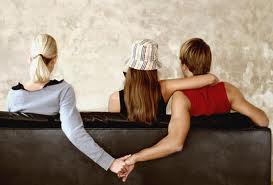 Thus passed forth all thilke* Saturday,	 			*thatThat Nicholas still in his chamber lay,And ate, and slept, and didde what him listTill Sunday, that* the sunne went to rest. 			*whenThis silly carpenter *had great marvaill*		 *wondered greatly*Of Nicholas, or what thing might him ail,And said; "I am adrad*, by Saint Thomas! 		*afraid, in dreadIt standeth not aright with Nicholas:*God shielde* that he died suddenly. 		*heaven forbid!*

This world is now full fickle sickerly*. 				*certainlyI saw to-day a corpse y-borne to chirch,That now on Monday last I saw him wirch*.			 *work"Go up," quod he unto his knave*, "anon;		 	*servant.Clepe* at his door, or knocke with a stone: 			*callLook how it is, and tell me boldely.“

This knave went him up full sturdily,And, at the chamber door while that he stood,He cried and knocked as that he were wood:* 		*mad"What how? what do ye, Master Nicholay?How may ye sleepen all the longe day?"
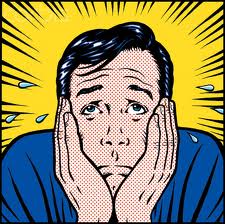 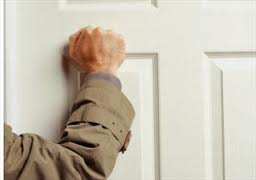 But all for nought, he hearde not a word.An hole he found full low upon the board,Where as the cat was wont in for to creep,And at that hole he looked in full deep,And at the last he had of him a sight.This Nicholas sat ever gaping upright,As he had kyked* on the newe moon. 			*looked Adown he went, and told his master soon,In what array he saw this ilke* man. 			*same

This carpenter to *blissen him* began, 			*bless, cross himself*And said: "Now help us, Sainte Frideswide.A man wot* little what shall him betide. 			*knowsThis man is fall'n with his astronomyInto some woodness* or some agony. 				*madnessI thought aye well how that it shoulde be.

Men should know nought of Godde's privity*. 			*secretsYea, blessed be alway a lewed* man, 				*unlearnedThat *nought but only his believe can*. 			*knows no moreSo far'd another clerk with astronomy: 			than his "credo."*He walked in the fieldes for to 					*pryUpon* the starres, what there should befall, 		*keep watch on*Till he was in a marle pit y-fall.
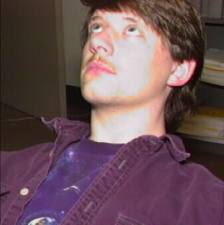 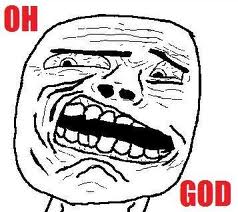 He saw not that. But yet, by Saint Thomas!*Me rueth sore of* Hendy Nicholas: 			*I am very sorry for*He shall be *rated of* his studying, 			*chidden for*If that I may, by Jesus, heaven's king!Get me a staff, that I may underspore*		 *lever upWhile that thou, Robin, heavest off the door:He shall out of his studying, as I guess.“

And to the chamber door he gan him dress* 		*apply himself.His knave was a strong carl for the nonce,And by the hasp he heav'd it off at once;Into the floor the door fell down anon.This Nicholas sat aye as still as stone,And ever he gap'd upward into the air.

The carpenter ween'd* he were in despair, 	*thoughtAnd hent* him by the shoulders mightily, 	*caughtAnd shook him hard, and cried spitously;* 	*angrily"What, Nicholas? what how, man? look adown:Awake, and think on Christe's passioun.
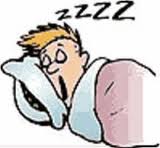 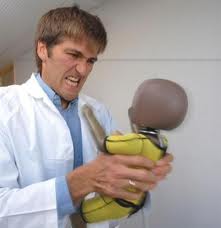 I crouche thee from elves, and from wights*. 		*witchesTherewith the night-spell said he anon rights*, 		*properlyOn the four halves* of the house about, 			*cornersAnd on the threshold of the door without."Lord Jesus Christ, and Sainte Benedight,Blesse this house from every wicked wight,From the night mare, the white Pater-noster;Where wonnest* thou now, Sainte Peter's sister?" 		*dwellest
And at the last this Hendy NicholasGan for to sigh full sore, and said; "Alas!Shall all time world be lost eftsoones* now?" 			*forthwithThis carpenter answer'd; "What sayest thou?What? think on God, as we do, men that swink.*" 		*labourThis Nicholas answer'd; "Fetch me a drink;And after will I speak in privityOf certain thing that toucheth thee and me:I will tell it no other man certain."
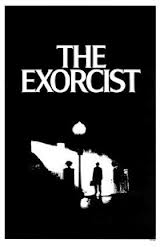 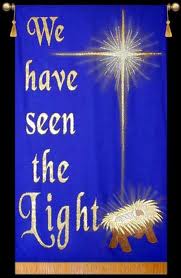 This carpenter went down, and came again,And brought of mighty ale a large quart;And when that each of them had drunk his part,This Nicholas his chamber door fast shet*, 			*shutAnd down the carpenter by him he set,And saide; "John, mine host full lief* and dear, 		*lovedThou shalt upon thy truthe swear me here,That to no wight thou shalt my counsel wray*: 		*betray

For it is Christes counsel that I say,And if thou tell it man, thou art forlore:* 			*lostFor this vengeance thou shalt have therefor,That if thou wraye* me, thou shalt be wood**." 		*betray **mad"Nay, Christ forbid it for his holy blood!"Quoth then this silly man; "I am no blab,* 			*talkerNor, though I say it, am I *lief to gab*. 		*fond of speech*Say what thou wilt, I shall it never tellTo child or wife, by him that harried Hell."
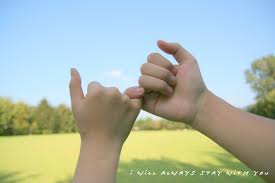 "Now, John," quoth Nicholas, "I will not lie,I have y-found in my astrology,As I have looked in the moone bright,That now on Monday next, at quarter night,Shall fall a rain, and that so wild and wood*, 			*madThat never half so great was Noe's flood.This world," he said, "in less than half an hourShall all be dreint*, so hideous is the shower: 			*drownedThus shall mankinde drench*, and lose their life." 		*drownThis carpenter answer'd; "Alas, my wife!And shall she drench? alas, mine Alisoun!“

For sorrow of this he fell almost adown,And said; "Is there no remedy in this case?""Why, yes, for God," quoth Hendy Nicholas;"If thou wilt worken after *lore and rede*; 		*learning and advice*Thou may'st not worken after thine own head.For thus saith Solomon, that was full true:Work all by counsel, and thou shalt not rue*. 			*repent
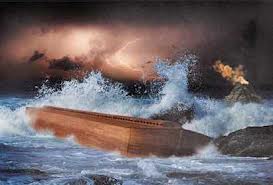 And if thou worke wilt by good counseil,I undertake, withoute mast or sail,Yet shall I save her, and thee, and me.Hast thou not heard how saved was Noe,When that our Lord had warned him beforn,That all the world with water *should be lorn*?" 		*should perish*"Yes," quoth this carpenter," *full yore ago*." 			*long since*

"Hast thou not heard," quoth Nicholas, "alsoThe sorrow of Noe, with his fellowship,That he had ere he got his wife to ship?*Him had been lever, I dare well undertake,At thilke time, than all his *wethers black,			*sheep	That she had had a ship herself alone.* 			And therefore know'st thou what is best to be done?This asketh haste, and of an hasty thingMen may not preach or make tarrying.
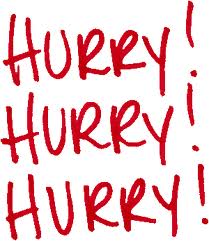 Anon go get us fast into this inn* 			*houseA kneading trough, or else a kemelin*, 		*brewing-tubFor each of us; but look that they be large,In whiche we may swim* as in a barge: 		*floatAnd have therein vitaille suffisantBut for one day; fie on the remenant;The water shall aslake* and go away 		*slacken, abateAboute prime* upon the nexte day. 			*early morning

But Robin may not know of this, thy knave*, 		*servantNor eke thy maiden Gill I may not save:Ask me not why: for though thou aske meI will not telle Godde's privity.Sufficeth thee, *but if thy wit be mad*, 		*unless thou beTo have as great a grace as Noe had; 		out of thy wits*Thy wife shall I well saven out of doubt.
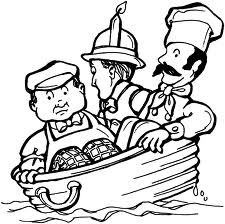 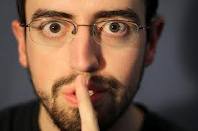 Go now thy way, and speed thee hereabout.But when thou hast for her, and thee, and me,Y-gotten us these kneading tubbes three,Then shalt thou hang them in the roof full high,So that no man our purveyance* espy: 		*foresight, providenceAnd when thou hast done thus as I have said,And hast our vitaille fair in them y-laid,And eke an axe to smite the cord in twoWhen that the water comes, that we may go,And break an hole on high upon the gableInto the garden-ward, over the stable,That we may freely passe forth our way,When that the greate shower is gone away.

Then shalt thou swim as merry, I undertake,As doth the white duck after her drake:Then will I clepe,* 'How, Alison? How, John? 		*callBe merry: for the flood will pass anon.'And thou wilt say, 'Hail, Master Nicholay,Good-morrow, I see thee well, for it is day.'And then shall we be lordes all our lifeOf all the world, as Noe and his wife.
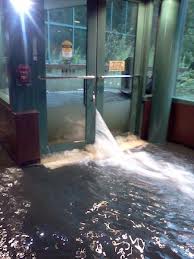 Miller’s Check #216 Points
Who is in love with the Carpenter’s wife so far?
Two people, other than the carpenter himself

How does Alisoun (The Carpenter’s wife) treat Absolon?

What did Alisoun and Nicholas plan to do on Saturday while the carpenter was gone?

What would Nicholas pretend to do?

What does the carpenter believe has made Nick stare at the ceiling frozen?

What does Nicholas make the Carpenter swear by so he knows he won’t talk about their plan?

What kind of rain did Nicholas “predict?”

Who did Nicholas tell the Carpenter not to tell the plan to?
Miller’s Tale Recap
The carpenter
Old, wealthy, very superstitious
Thinks that the whole world is going to flood tomorrow morning

The carpenter’s wife (Alisoun)
Pretty, loves Nicholas
Doesn’t really love the carpenter

Nicholas the clerk
Works for the carpenter
Studies astrology

Absalom the Church Clerk 
Loves Alisoun
Plays some mean guitar
Doesn’t get that Alisoun is just not that into him
The Plan

Nicholas has pretended to be crazy and that he had a vision from god

They are going to hang three bathtubs full of food from the rafters in the carpenter’s barn, one for the carpenter one for Alisoun and one for Nicholas. And put an Axe in one of them.

When the “flood” comes they will cut the bathtubs loose and float off to safety. 

What will really happen is, during the night, Nicholas and Alisoun will sneak down and have sex in the carpenter’s bed while the Carpenter sleeps in a tub in the barn.
But of one thing I warne thee full right,Be well advised, on that ilke* night, 				*sameWhen we be enter'd into shippe's board,That none of us not speak a single word,Nor clepe nor cry, but be in his prayere,For that is Godde's owen heste* dear. 			*commandThy wife and thou must hangen far atween*, 			*asunderFor that betwixte you shall be no sin,No more in looking than there shall in deed.
This ordinance is said: go, God thee speedTo-morrow night, when men be all asleep,Into our kneading tubbes will we creep,And sitte there, abiding Godde's grace.Go now thy way, I have no longer spaceTo make of this no longer sermoning:Men say thus: Send the wise, and say nothing:Thou art so wise, it needeth thee nought teach.Go, save our lives, and that I thee beseech."
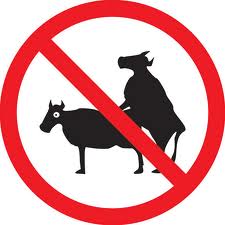 [Speaker Notes: We stopped here]
This silly carpenter went forth his way,	Full oft he said, "Alas! and Well-a-day!,'And to his wife he told his privity,And she was ware, and better knew than heWhat all this *quainte cast was for to say*. 		*strange contrivance
But natheless she fear'd as she would dey, 			    meant*And said: "Alas! go forth thy way anon.Help us to scape, or we be dead each one.I am thy true and very wedded wife;Go, deare spouse, and help to save our life."Lo, what a great thing is affection!

Men may die of imagination,So deeply may impression be take.This silly carpenter begins to quake:He thinketh verily that he may seeThis newe flood come weltering as the seaTo drenchen* Alison, his honey dear. 			*drownHe weepeth, waileth, maketh *sorry cheer*; 		*dismal countenance*He sigheth, with full many a sorry sough.*
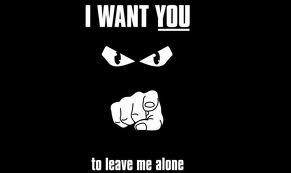 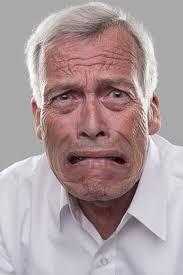 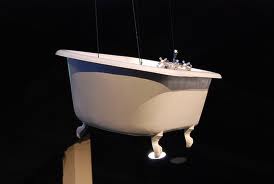 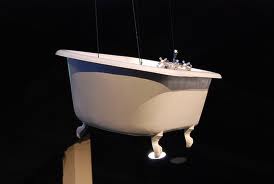 He go'th, and getteth him a kneading trough,And after that a tub, and a kemelin,	And privily he sent them to his inn:	And hung them in the roof full privily.With his own hand then made he ladders three,To climbe by *the ranges and the stalks* 			*the rungs and the uprights*Unto the tubbes hanging in the balks*; 			*beamsAnd victualed them, kemelin, trough, and tub,With bread and cheese, and good ale in a jub*, 			*jugSufficing right enough as for a day.

But ere that he had made all this array,He sent his knave*, and eke his wench** also, 		*servant **maidUpon his need* to London for to go. *businessAnd on the Monday, when it drew to night,He shut his door withoute candle light,And dressed* every thing as it should be. 			*preparedAnd shortly up they climbed all the three.They satte stille well *a furlong way*. 			*the time it would take"Now, Pater noster, clum," said Nicholay, 			to walk a furlong*And "clum," quoth John; and "clum," said Alison:This carpenter said his devotion,And still he sat and bidded his prayere,Awaking on the rain, if he it hear.
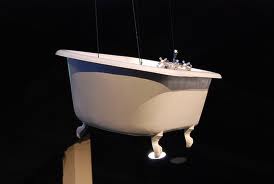 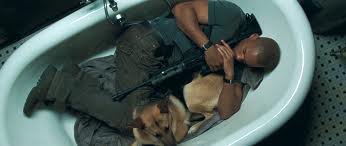 The deade sleep, for weary business,Fell on this carpenter, right as I guess,About the curfew-time, or little more,For *travail of his ghost* he groaned sore, 		*anguish of spirit**And eft he routed, for his head mislay.* 		*and then he snored,Adown the ladder stalked Nicholay; 			for his head lay awry*And Alison full soft adown she sped.

Withoute wordes more they went to bed,*There as* the carpenter was wont to lie: 		*where*There was the revel, and the melody.And thus lay Alison and Nicholas,In business of mirth and in solace,Until the bell of laudes* gan to ring,		 *morning service, at 3.a.m.And friars in the chancel went to sing.
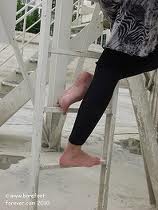 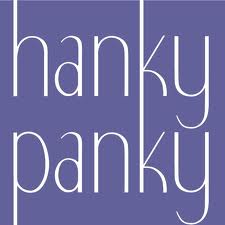 This parish clerk, this amorous Absolon,That is for love alway so woebegone,Upon the Monday was at OseneyWith company, him to disport and play;And asked upon cas* a cloisterer** 			*occasion **monkFull privily after John the carpenter;And he drew him apart out of the church,And said, "I n'ot;* I saw him not here wirch** 		*know not **workSince Saturday; I trow that he be wentFor timber, where our abbot hath him sent.

And dwellen at the Grange a day or two:For he is wont for timber for to go,Or else he is at his own house certain.Where that he be, I cannot *soothly sayn.*" 		*say certainly*This Absolon full jolly was and light,And thought, "Now is the time to wake all night,For sickerly* I saw him not stirring 			*certainlyAbout his door, since day began to spring.
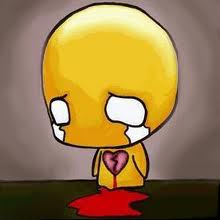 So may I thrive, but I shall at cock crowFull privily go knock at his window,That stands full low upon his bower* wall: 			*chamberTo Alison then will I tellen allMy love-longing; for I shall not missThat at the leaste way I shall her kiss.Some manner comfort shall I have, parfay*, 			*by my faithMy mouth hath itched all this livelong day:That is a sign of kissing at the least.All night I mette* eke I was at a feast. 			*dreamt
Therefore I will go sleep an hour or tway,And all the night then will I wake and play."When that the first cock crowed had, anonUp rose this jolly lover Absolon,And him arrayed gay, *at point devise.* 		*with exact care*But first he chewed grains and liquorice,To smelle sweet, ere he had combed his hair.Under his tongue a true love he bare,For thereby thought he to be gracious.
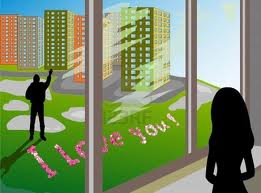 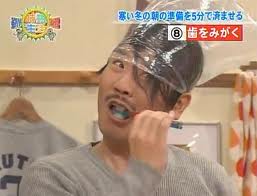 Then came he to the carpentere's house,And still he stood under the shot window;Unto his breast it raught*, it was so low; 			*reachedAnd soft he coughed with a semisoun'.* 			*low tone"What do ye, honeycomb, sweet Alisoun?My faire bird, my sweet cinamome*, 			*cinnamon, sweet spiceAwaken, leman* mine, and speak to me. 			*mistress

Full little thinke ye upon my woe,That for your love I sweat *there as* I go. 			*whereverNo wonder is that I do swelt* and sweat. 			*faintI mourn as doth a lamb after the teatY-wis*, leman, I have such love-longing, 			*certainlyThat like a turtle* true is my mourning. 			*turtle-doveI may not eat, no more than a maid.“
"Go from the window, thou jack fool," she said:"As help me God, it will not be, 'come ba* me.' 		*kiss
I love another, else I were to blame",Well better than thee, by Jesus, Absolon.
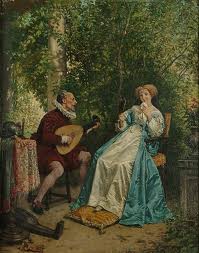 Go forth thy way, or I will cast a stone;And let me sleep; *a twenty devil way*. 		*twenty devils take ye!*"Alas!" quoth Absolon, "and well away!That true love ever was so ill beset:Then kiss me, since that it may be no bet*, 			*betterFor Jesus' love, and for the love of me.""Wilt thou then go thy way therewith?",quoth she.
	
"Yea, certes, leman," quoth this Absolon."Then make thee ready," quoth she, "I come anon."And unto Nicholas she said *full still*: 			*in a low voice*"Now peace, and thou shalt laugh anon thy fill."This Absolon down set him on his knees,And said; "I am a lord at all degrees:For after this I hope there cometh more;Leman, thy grace, and, sweete bird, thine ore.*" 		*favour

The window she undid, and that in haste."Have done," quoth she, "come off, and speed thee fast,Lest that our neighebours should thee espy."Then Absolon gan wipe his mouth full dry.
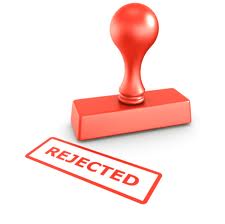 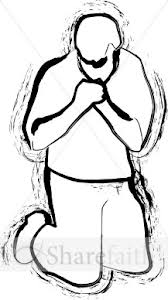 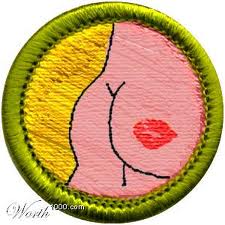 Dark was the night as pitch or as the coal,And at the window she put out her hole,And Absolon him fell ne bet ne werse,But with his mouth he kiss'd her naked erseFull savourly. When he was ware of this,Aback he start, and thought it was amiss;For well he wist a woman hath no beard.

He felt a thing all rough, and long y-hair'd,And saide; "Fy, alas! what have I do?""Te he!" quoth she, and clapt the window to;And Absolon went forth at sorry pace."A beard, a beard," said Hendy Nicholas;"By God's corpus, this game went fair and well.“

This silly Absolon heard every deal*, 				*wordAnd on his lip he gan for anger bite;And to himself he said, "I shall thee quite*. 		*requite, be even with
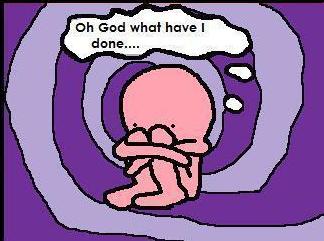 Who rubbeth now, who frotteth* now his lips 			*rubsWith dust, with sand, with straw, with cloth, with chips,But Absolon? that saith full oft, "Alas!My soul betake I unto Sathanas,But me were lever* than all this town," quoth he 		*ratherI this despite awroken* for to be. 				*revengedAlas! alas! that I have been y-blent*." 			*deceived

His hote love is cold, and all y-quent.* 			*quenchedFor from that time that he had kiss'd her erse,Of paramours he *sette not a kers,* 				*cared not a rush*For he was healed of his malady;Full often paramours he gan defy,And weep as doth a child that hath been beat.

A softe pace he went over the streetUnto a smith, men callen Dan* Gerveis, 			*masterThat in his forge smithed plough-harness;He sharped share and culter busily.This Absolon knocked all easily,And said; "Undo, Gerveis, and that anon.""What, who art thou?" "It is I, Absolon."
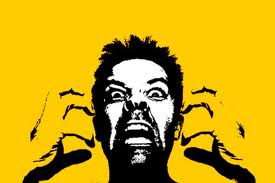 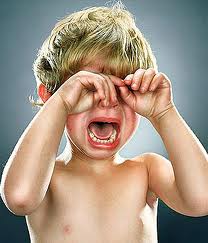 "What? Absolon, what? Christe's sweete tree*, 		*crossWhy rise so rath*? hey! Benedicite, 				*earlyWhat aileth you? some gay girl, God it wote,Hath brought you thus upon the viretote:By Saint Neot, ye wot well what I mean.“

This Absolon he raughte* not a bean 				*recked, caredOf all his play; no word again he gaf*, 			*spokeFor he had more tow on his distaffThan Gerveis knew, and saide; "Friend so dear,That hote culter in the chimney hereLend it to me, I have therewith to don*: 			*doI will it bring again to thee full soon.“

Gerveis answered; "Certes, were it gold,Or in a poke* nobles all untold, 				*purseThou shouldst it have, as I am a true smith.Hey! Christe's foot, what will ye do therewith?"
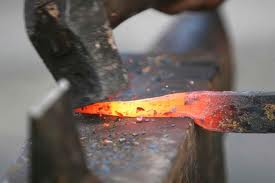 "Thereof," quoth Absolon, "be as be may;I shall well tell it thee another day:"And caught the culter by the colde stele*. 			*handleFull soft out at the door he gan to steal,And went unto the carpentere's wallHe coughed first, and knocked therewithalUpon the window, light as he did ere*. 				*before 

This Alison answered; "Who is thereThat knocketh so? I warrant him a thief.""Nay, nay," quoth he, "God wot, my sweete lefe*,		*loveI am thine Absolon, my own darling.Of gold," quoth he, "I have thee brought a ring,My mother gave it me, so God me save!Full fine it is, and thereto well y-grave*: 				*engravedThis will I give to thee, if thou me kiss."
Now Nicholas was risen up to piss,And thought he would *amenden all the jape*; 		*improve the joke*He shoulde kiss his erse ere that he scape:And up the window did he hastily,And out his erse he put full privilyOver the buttock, to the haunche bone.
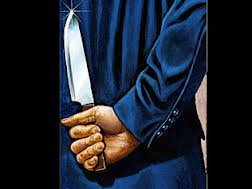 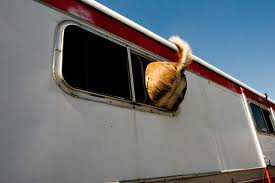 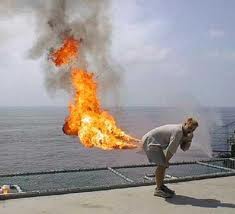 And therewith spake this clerk, this Absolon,"Speak, sweete bird, I know not where thou art."This Nicholas anon let fly a fart,As great as it had been a thunder dent*; 			*peal, clapThat with the stroke he was well nigh y-blent*; 		*blindedBut he was ready with his iron hot,And Nicholas amid the erse he smote.Off went the skin an handbreadth all about.The hote culter burned so his tout*, 				*breechThat for the smart he weened* he would die; 			*thoughtAs he were wood*, for woe he gan to cry, 			*mad"Help! water, water, help for Godde's heart!“



This carpenter out of his slumber start,And heard one cry "Water," as he were wood*, 		*madAnd thought, "Alas! now cometh Noe's flood."
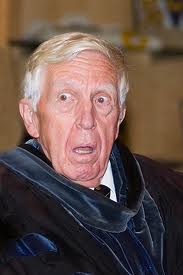 He sat him up withoute wordes mo'And with his axe he smote the cord in two;And down went all; he found neither to sellNor bread nor ale, till he came to the sell*, 			*thresholdUpon the floor, and there in swoon he lay.Up started Alison and Nicholay,And cried out an "harow!" in the street.The neighbours alle, bothe small and greatIn ranne, for to gauren* on this man, 				*stareThat yet in swoone lay, both pale and wan:For with the fall he broken had his arm.

But stand he must unto his owen harm,For when he spake, he was anon borne downWith Hendy Nicholas and Alisoun.They told to every man that he was wood*; 			*madHe was aghaste* so of Noe's flood, *afraidThrough phantasy, that of his vanityHe had y-bought him kneading-tubbes three,And had them hanged in the roof above;And that he prayed them for Godde's loveTo sitten in the roof for company.
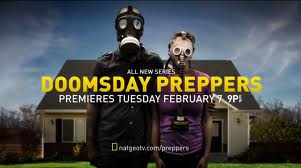 The folk gan laughen at his phantasy.Into the roof they kyken* and they gape, 			*peep, look.And turned all his harm into a jape*. 				*jestFor whatsoe'er this carpenter answer'd,It was for nought, no man his reason heard.With oathes great he was so sworn adown,That he was holden wood in all the town.

For every clerk anon right held with other;They said, "The man was wood, my leve* brother;" 		*dearAnd every wight gan laughen at his strife.Thus swived* was the carpentere's wife, 			*enjoyedFor all his keeping* and his jealousy; 				*careAnd Absolon hath kiss'd her nether eye;And Nicholas is scalded in the tout.This tale is done, and God save all the rout*. 			*company
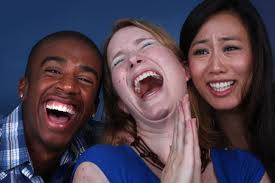 Miller’s Tale Recap (16 +4EC)
Who farted?

How did the townspeople react to the Carpenter breaking his arm?

What are the names of the men who are in love with Alisoun (the Carpenter’s wife) in The Miller’s Tale?

What did the carpenter believe was going to happen to the Earth?

Extra Credit (4 pts, 2 pts per sentence)
	Why did the carpenter believe what Nicholas was saying to him?